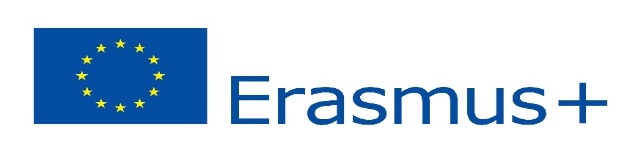 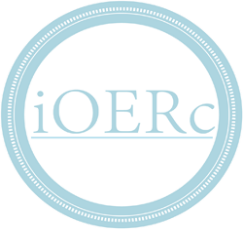 Тригонометрични функции:Дефиниция на sin x, cos x, tg x , ctg x.
Антоанета Георгиева
Тригонометрични функции:Дефиниция на sin x, cos x, tg x , ctg x.
Нека K е единичната окръжност, началното рамо на обобщения ъгъл а съвпада с лъча Оx, a M(Xm;Ym) e пресечната точка на крайното му рамо с К. Тогава:
Y      

           K
                                                                  x
                                                O
                                       
                                             M(Xm;Ym)
Правило за запомняне на таблицата за ъглите: 30, 45 и 60: При sina числата 1, 2 и 3 се коренуват в този ред и корените се делят на 2. При cosa това става в обратен ред.
Пример: 
sin135 = sin(180 – 45) = sin45
cos150 = cos(180 – 30) = -cos30
Определение на sinX, cosX,  tgX и cotgX
Y                                                       X
Синус, косинус, тангенс и котангенс от реалното число X е тяхната стойност за обобщения ъгъл с радианна мярка X.

  Съответствието между числа и ъгли определя съответсвие между числата и точките от окръжността К. При него числото X съпоставя точката, в която крайното рамо на ъгъла с мярка X пресича К. Тук две числа x и y се изобразяват в една и съща точка точно тогава когато x-y = 2kП, k = Z. Съответствието може да се разглежда като “навиване” на положителния лъч на числовата права върху К в положителната, а на отрицателния лъч – в отрицателна посока
sinX е равен на ординатата на съответната на x точка М върху k;cosX е равен на абсцисата на съответната на x точка М върху k.
M            m2
                                                                                
                        m1                          x
Подобно на синуса и косинуса, тангенсът и котангенсът също могат да се представят геометрично посредством единичната окръжност К
N
Tg x е равен на ординатата на съответната на x точка N върху тангесовата ос.
y
                     N           B                    t

                                                
                              O                    x
Cotg x е равен на абсцисата на съответната на x точка N върху котангесовата ос.